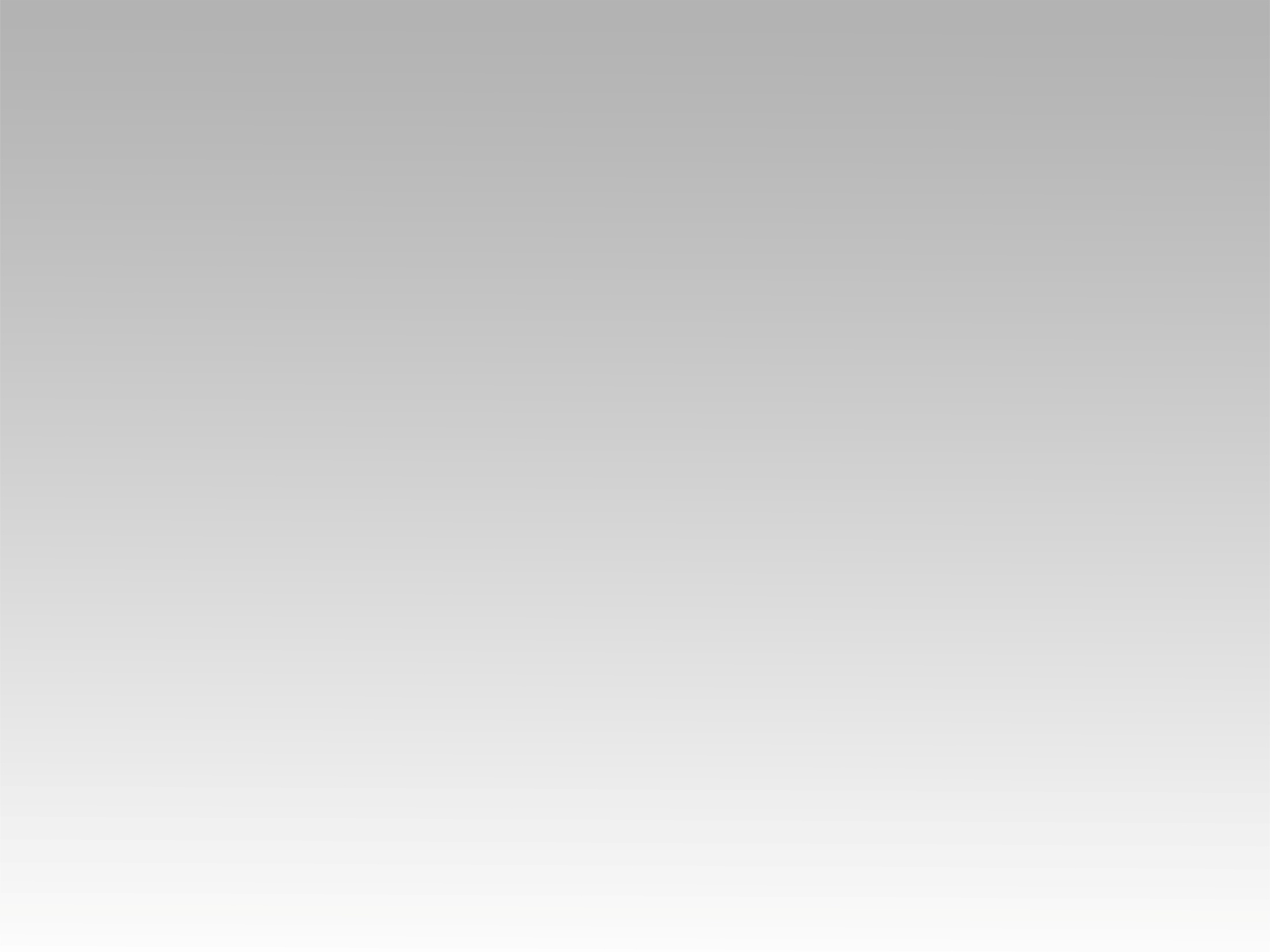 تـرنيــمة
لما هموم القلب تزيد
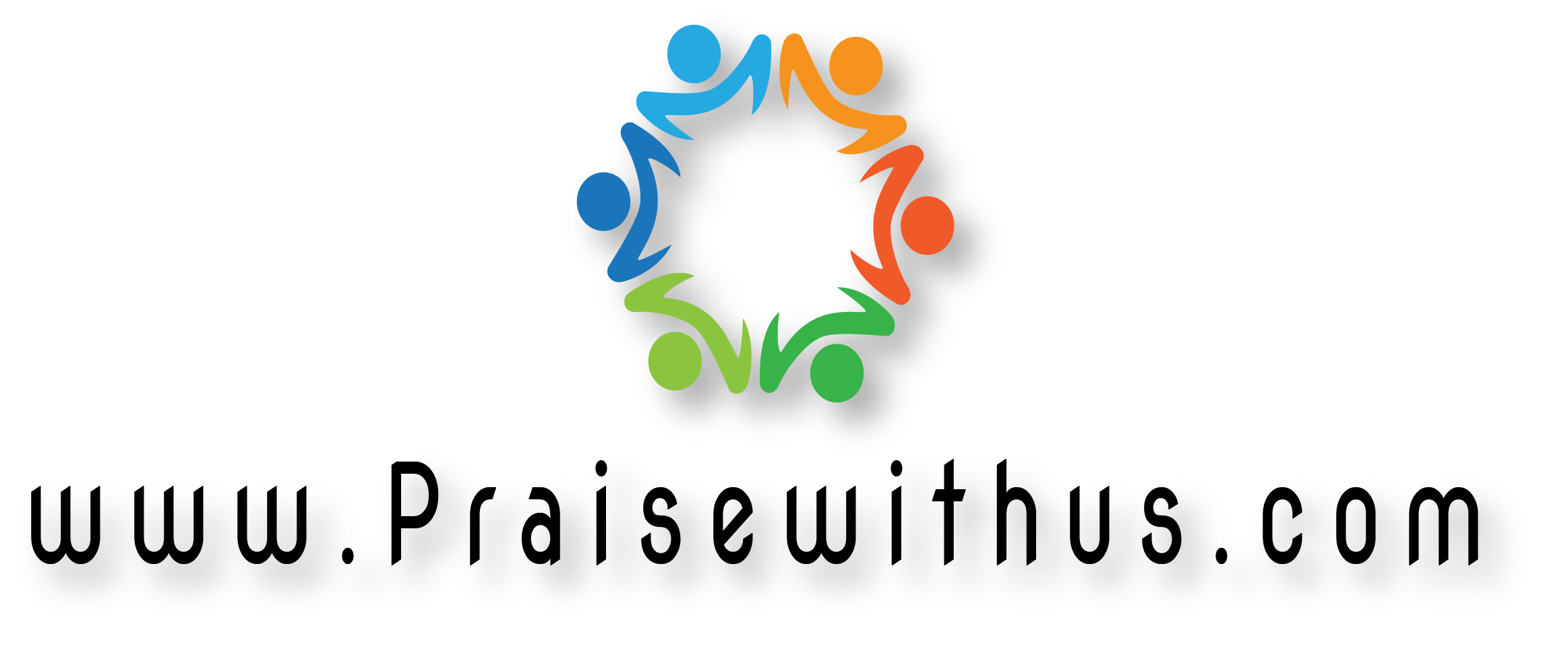 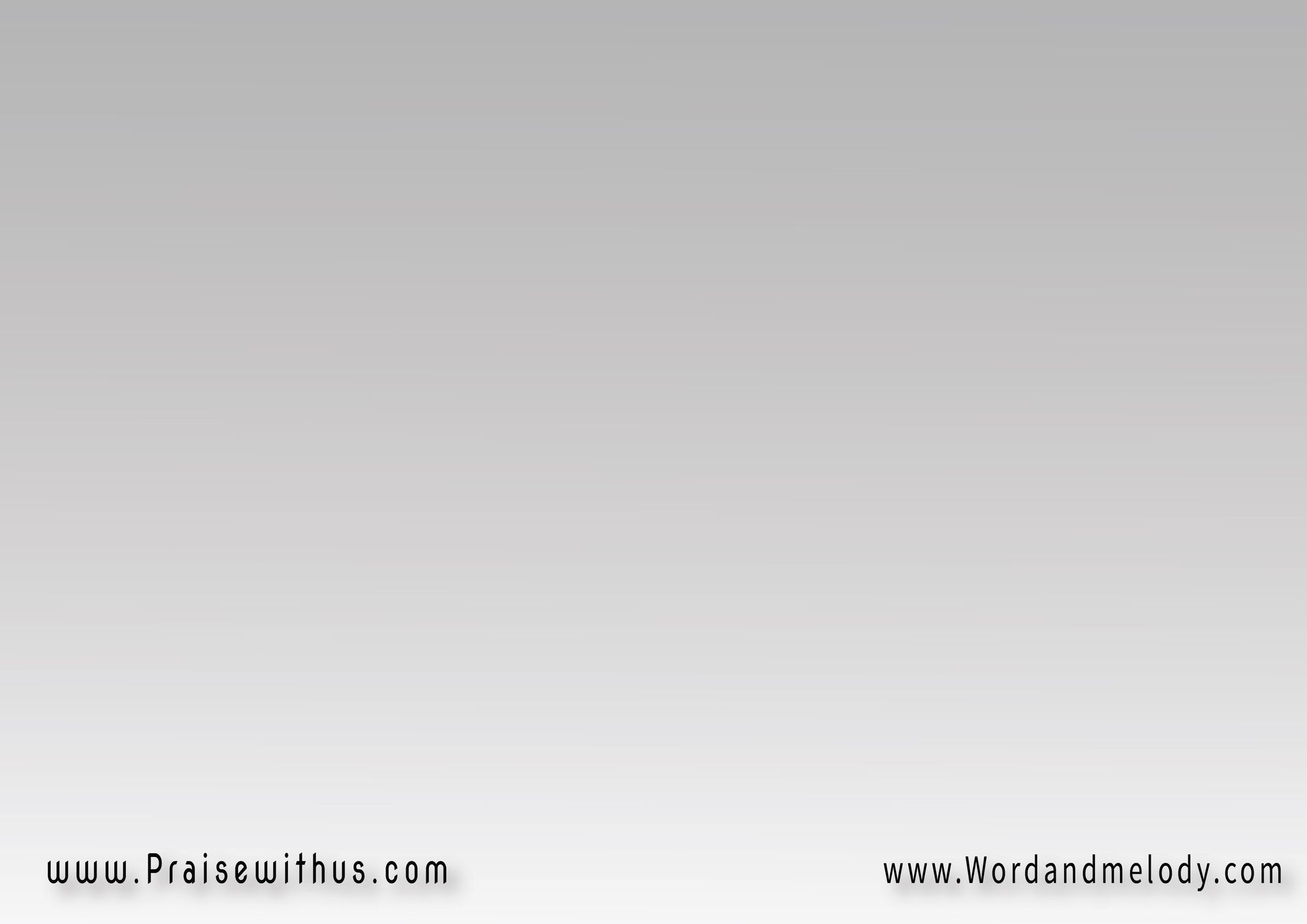 1- 
لما هموم القلب تزيدوالتفكير البشري بيكترلما الحمل بيبقي شديدسلم كل الآمر في إيدرب المجد وهو يدبر
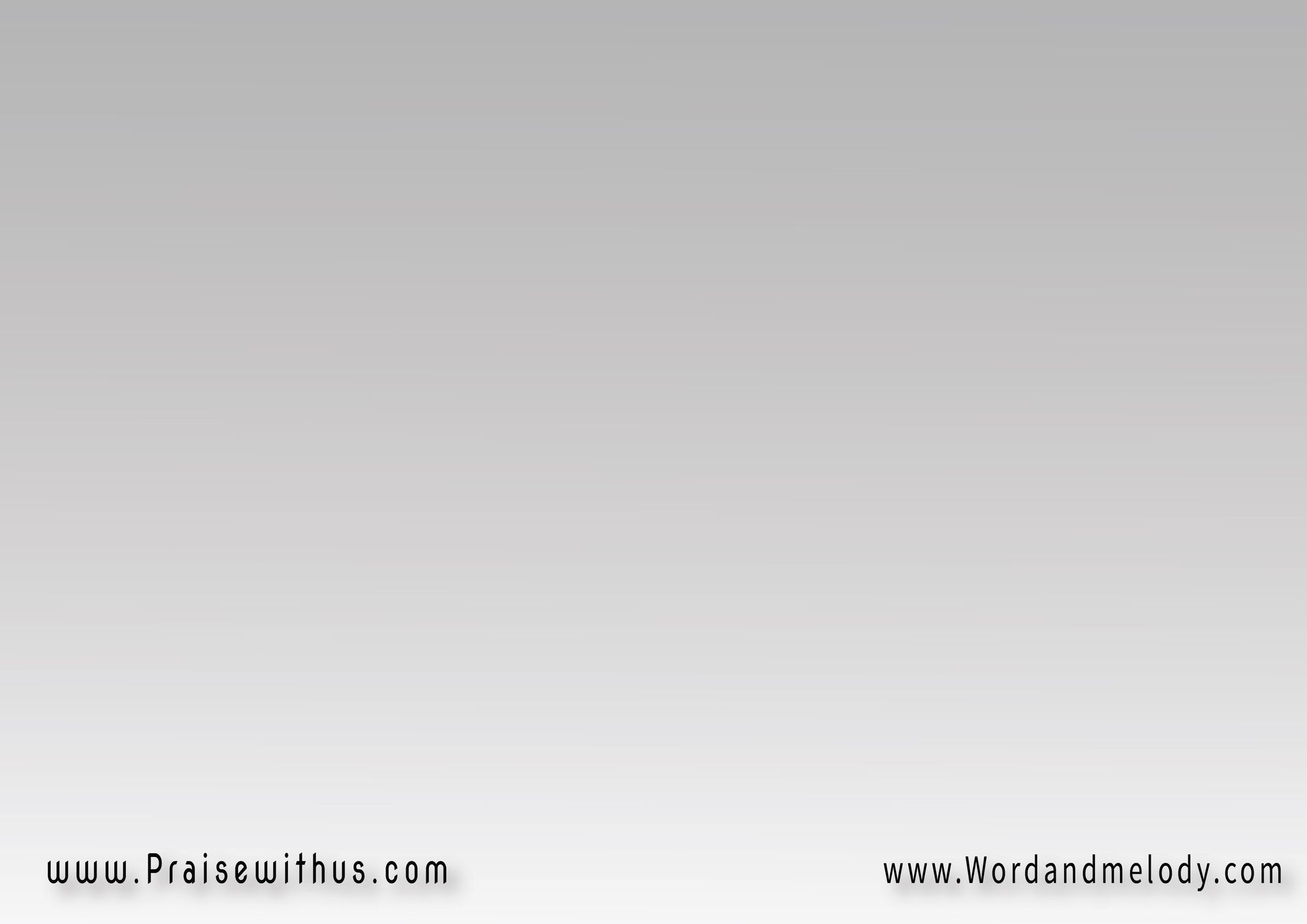 القرار :
 لا تنسى القول المكتوبسلمنا فصرنا نحمل
2- 
بعد مرور الوقت تنولفهمي وعلمي وكل ماعنديع الاذرع هتكون محمولإن آمنت تشاهد مجدي
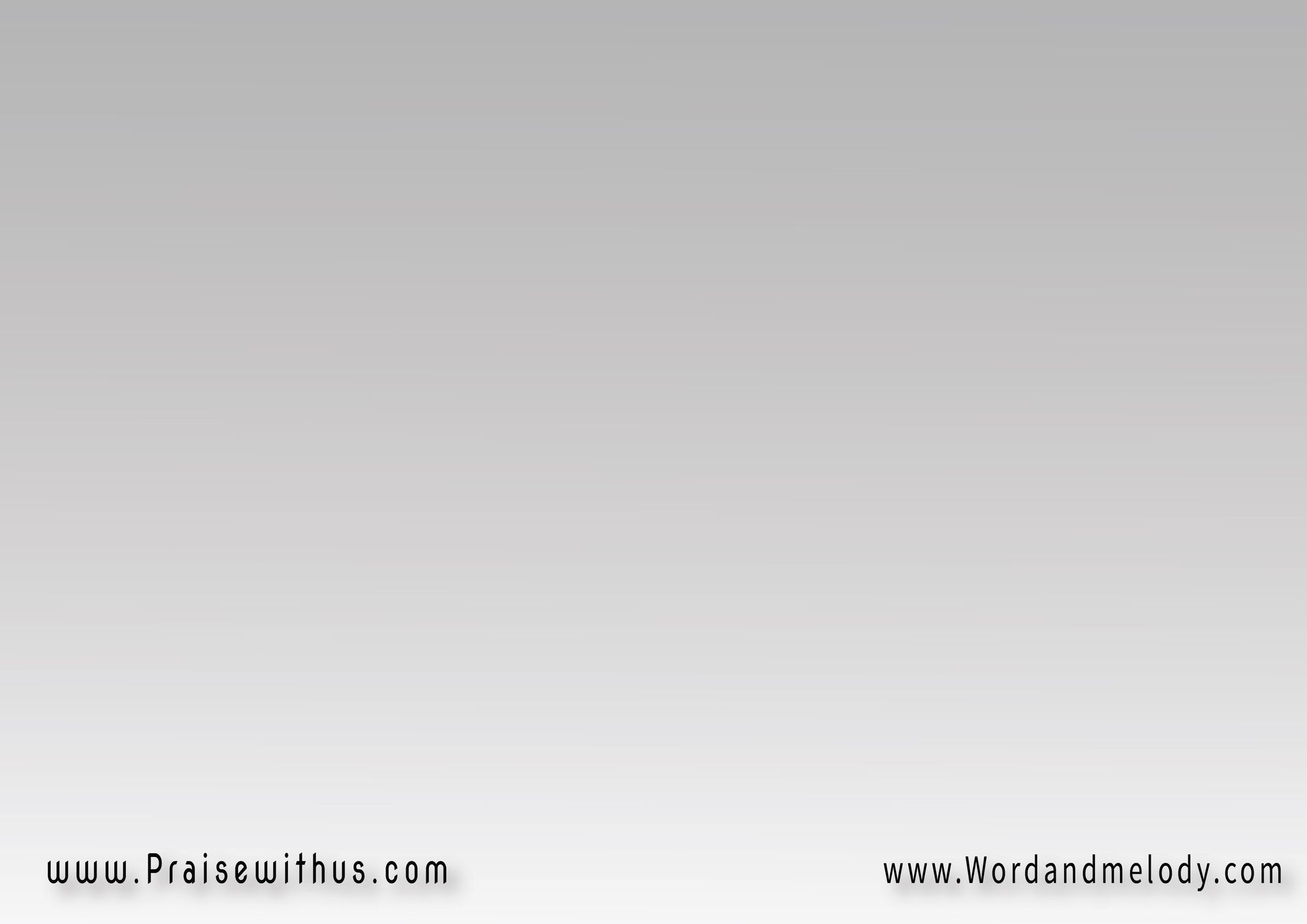 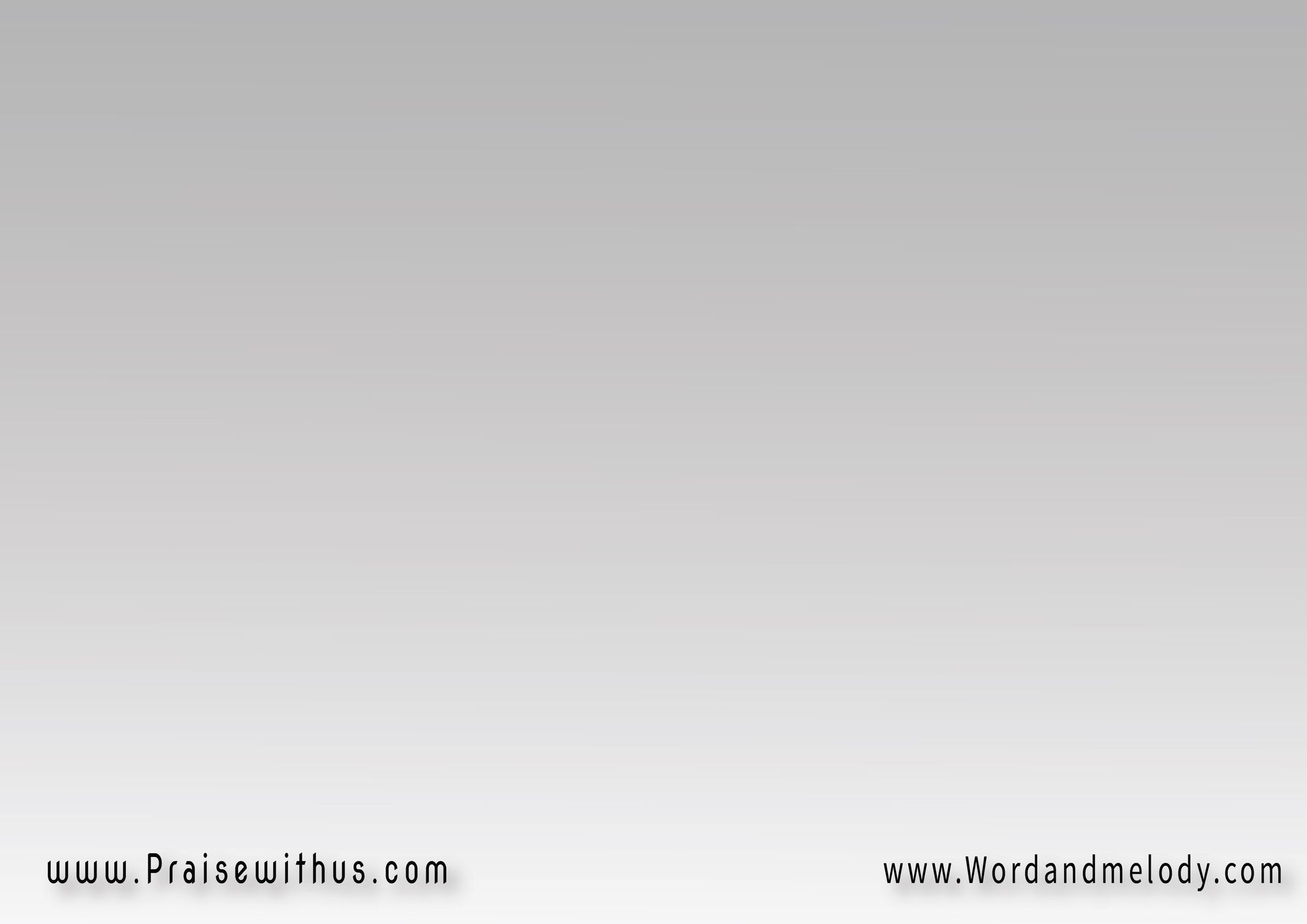 القرار :
 لا تنسى القول المكتوبسلمنا فصرنا نحمل
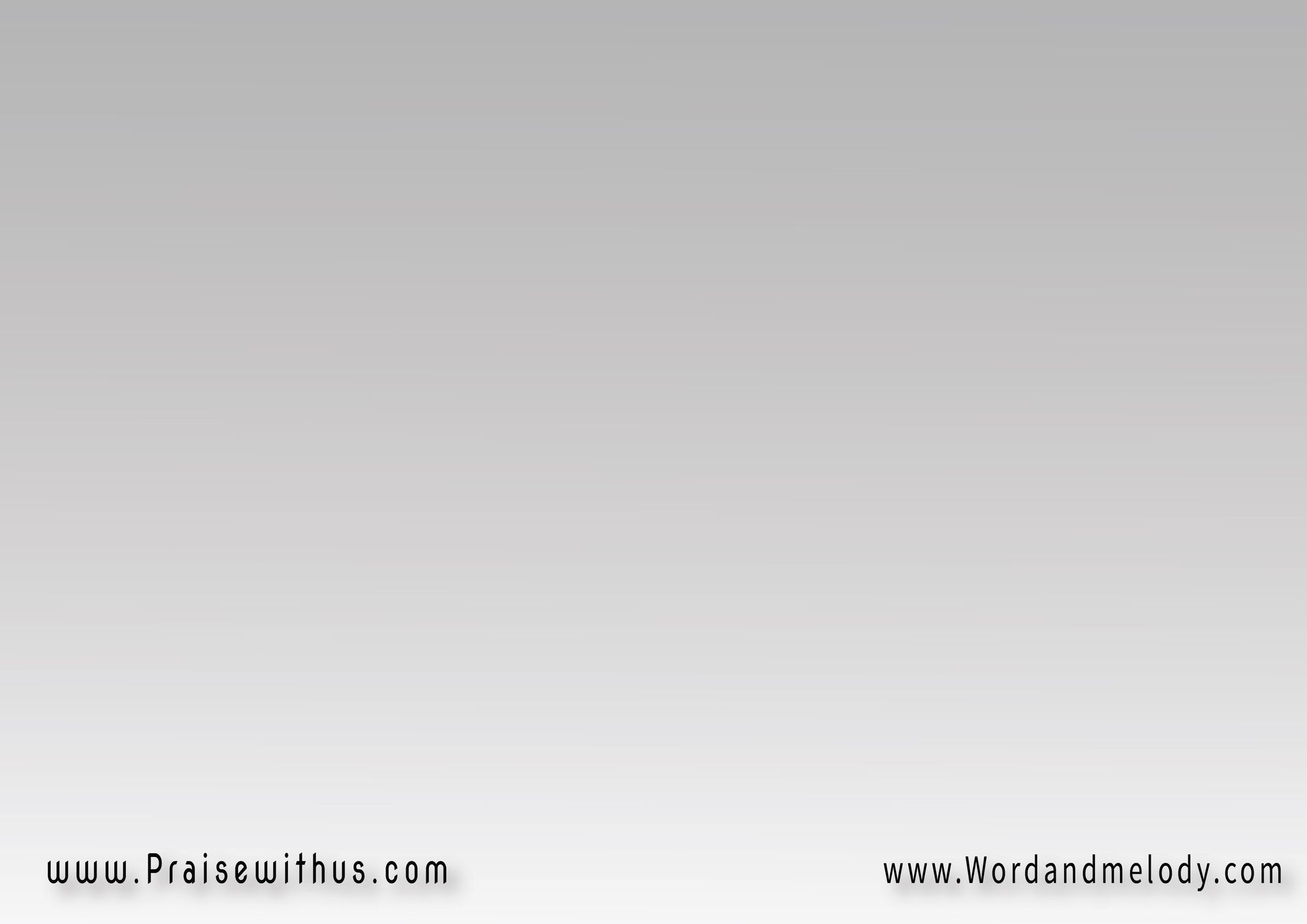 3- 
لاتعطي لعدوك ثغرةيلعب بالفكر المحتاركل مناه يحفر لكحفرة ويولع قلبك بالنار
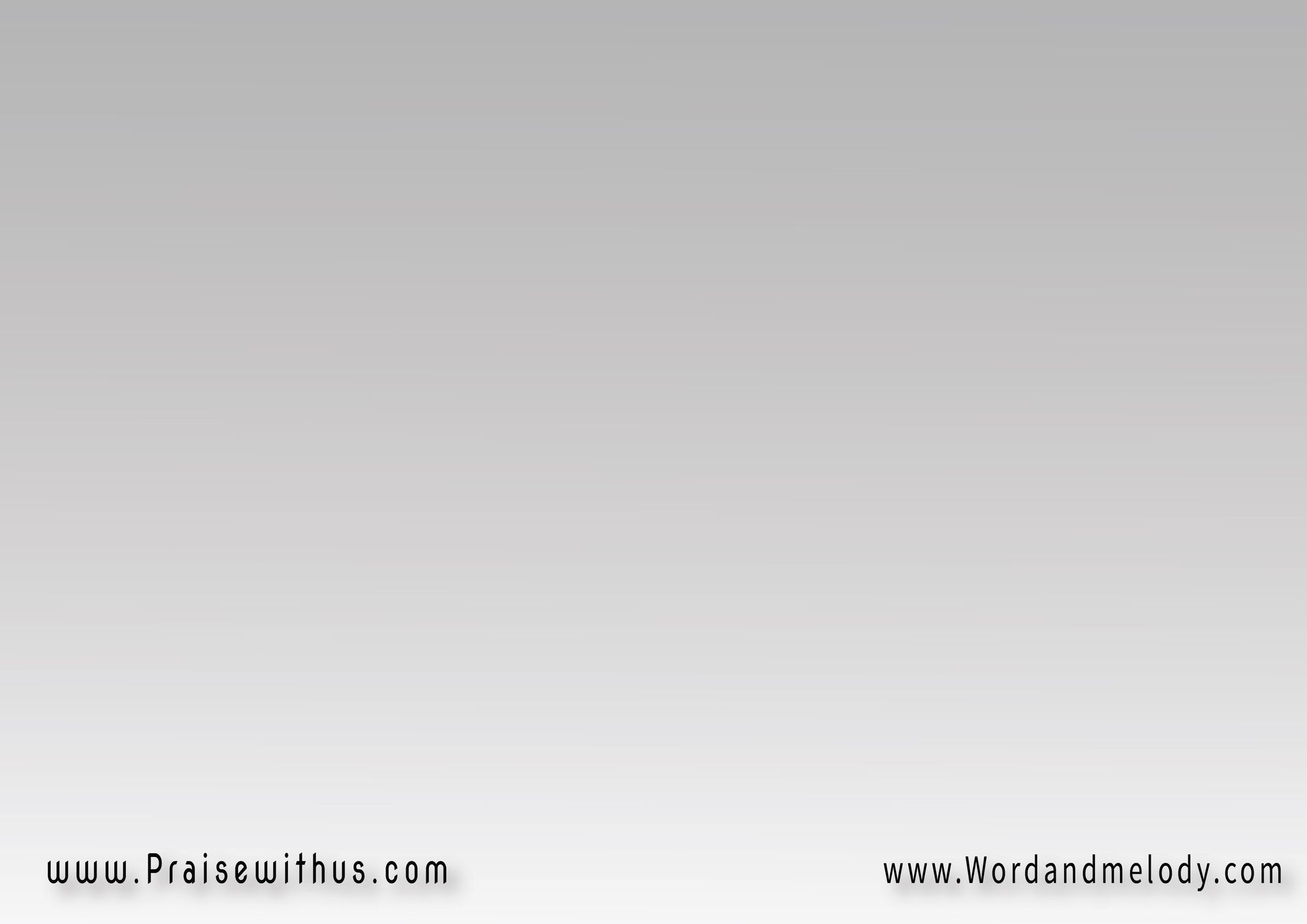 ليه دايماً بتخاف من بكرهسلم ليسوع الأفكار
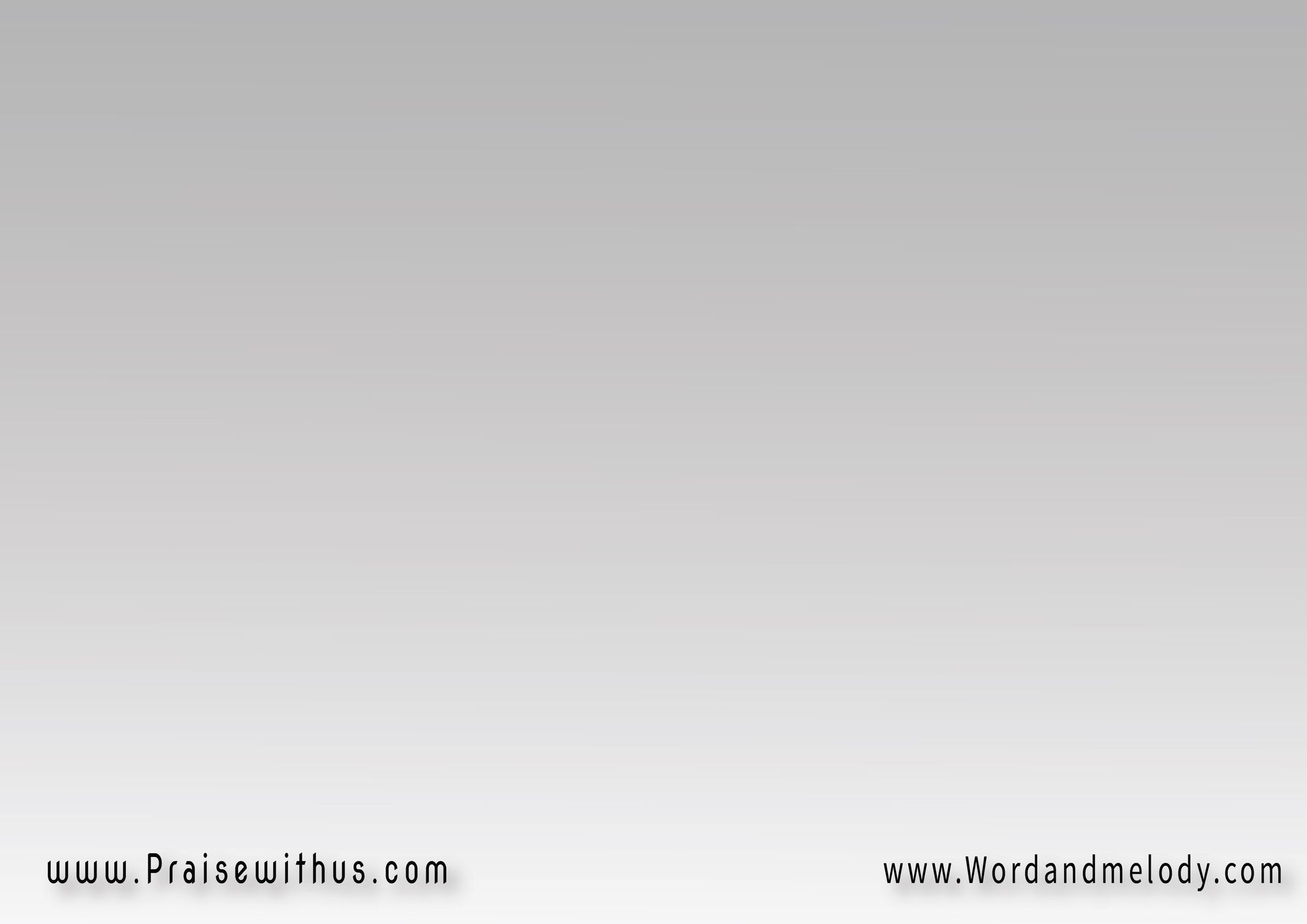 القرار :
 لا تنسى القول المكتوبسلمنا فصرنا نحمل
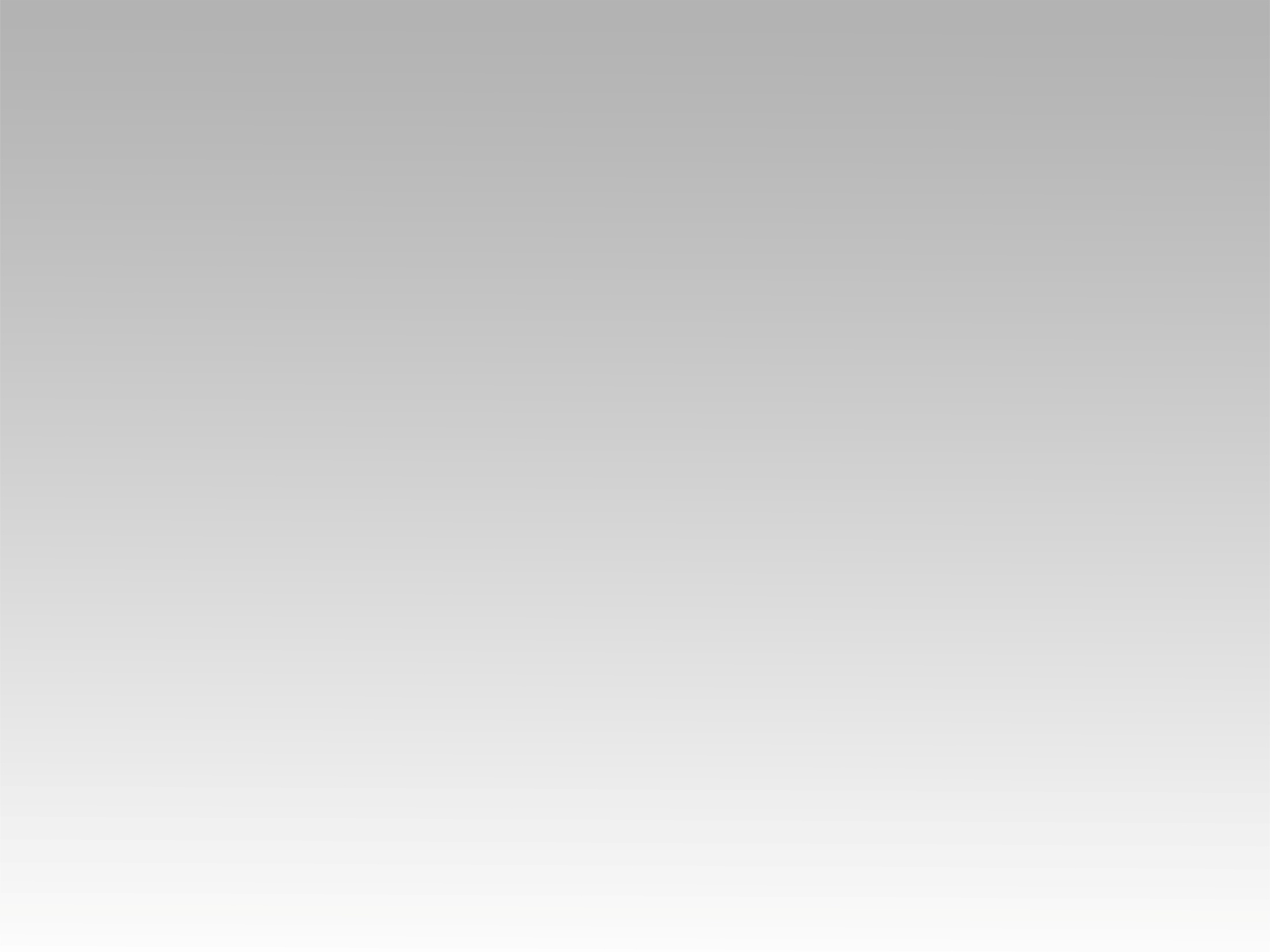 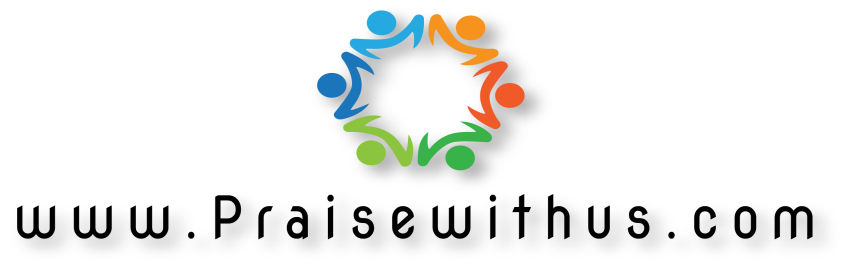